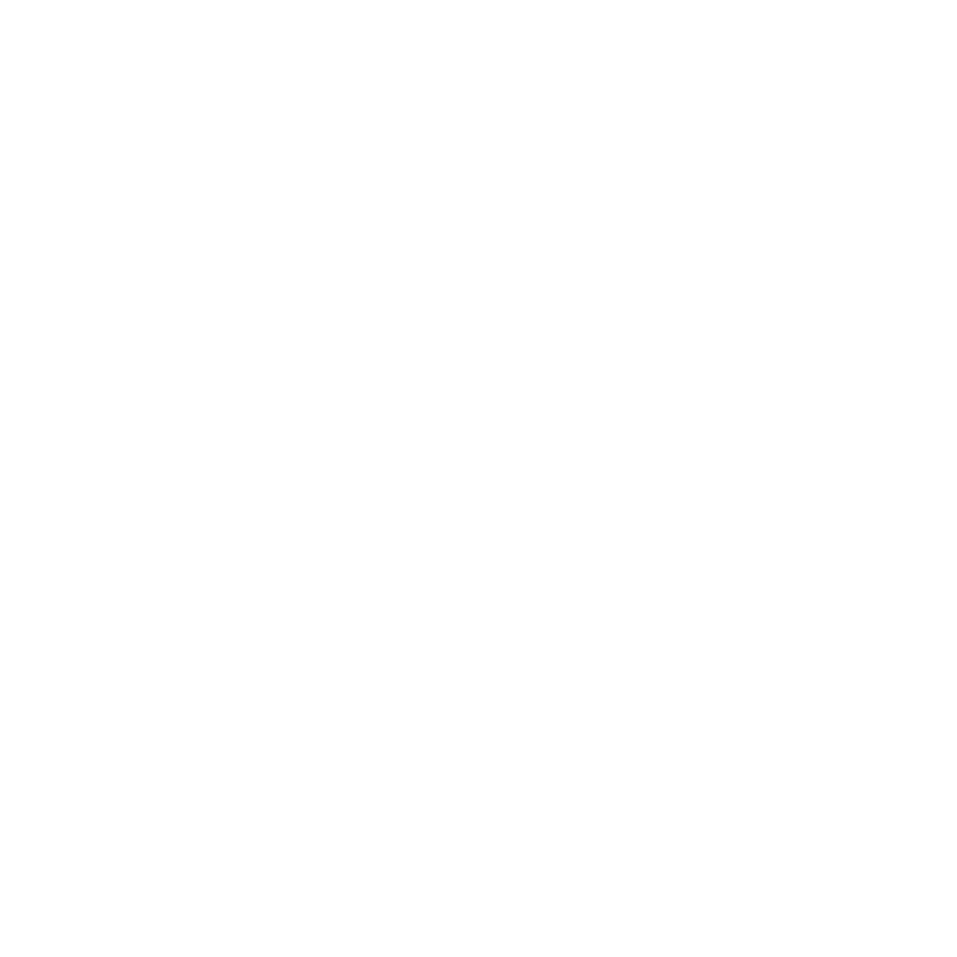 Financial Roadmap
Sector
Entrepreneurship

Category 
Startup Fundraising Strategy

Time Frame
2-4 Weeks
Template For Underrepresented Founders
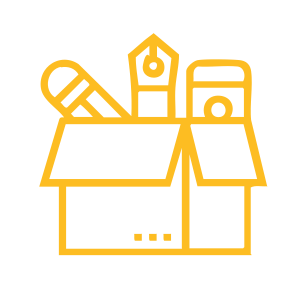 Learning Outcomes 

 Understand how to build financial projections for early-stage businesses.
Learn how to estimate future revenue and expenses.
Develop skills to conduct a break-even analysis.
Create a structured plan for utilizing investor funding.
Gain confidence in presenting financials to investors.
Materials Needed

Financial projection templates
Break-even analysis worksheet
Funding utilization planning guide
Case studies on startup financial planning
Spreadsheet software (Excel, Google Sheets)
Description of the Activity

Participants will learn structured financial planning for their businesses. The session covers financial projections, monthly costs, revenue forecasting, and break-even analysis. Using a financial roadmap template, they will outline growth, funding utilization, and scaling plans. The session ends with peer review and facilitator feedback to ensure clarity, feasibility, and investor readiness.
Suitable for:.
Underrepresented startup founders 
Entrepreneurs
Small business owners
Participant Instructions

Identify current monthly costs and revenue.
Project growth using realistic milestones (e.g., 20% quarterly growth).
Conduct a break-even analysis for profitability.
Develop a funding utilization plan.
Document key takeaways and adjustments.
Present financial projections for peer and facilitator feedback.
Facilitator’s Guidelines

Overview of startup financial planning basics.
Guide realistic revenue and expense projections.
Offer structured break-even analysis exercises.
Align funding utilization with business goals.
Provide feedback on financial clarity and feasibility.
Debrief and Assessment 

What challenges did you face in projecting financial growth?
How did break-even analysis shape your financial plan?
What insights did you gain from funding utilization planning?
How confident are you in presenting financials to investors?
What adjustments will improve your financial roadmap?
Background readings 
on this Financial Roadmap Template

"Financial Intelligence for Entrepreneurs" by Karen Berman & Joe Knight
"Venture Deals" by Brad Feld & Jason Mendelson
Y Combinator’s guide to financial projections
Step-By-Step:

Start with your current monthly costs and revenue.
Project growth based on realistic milestones (e.g., 20% customer growth every quarter).
Include a break-even analysis.
Add a funding utilization plan (how you’ll spend investor money).
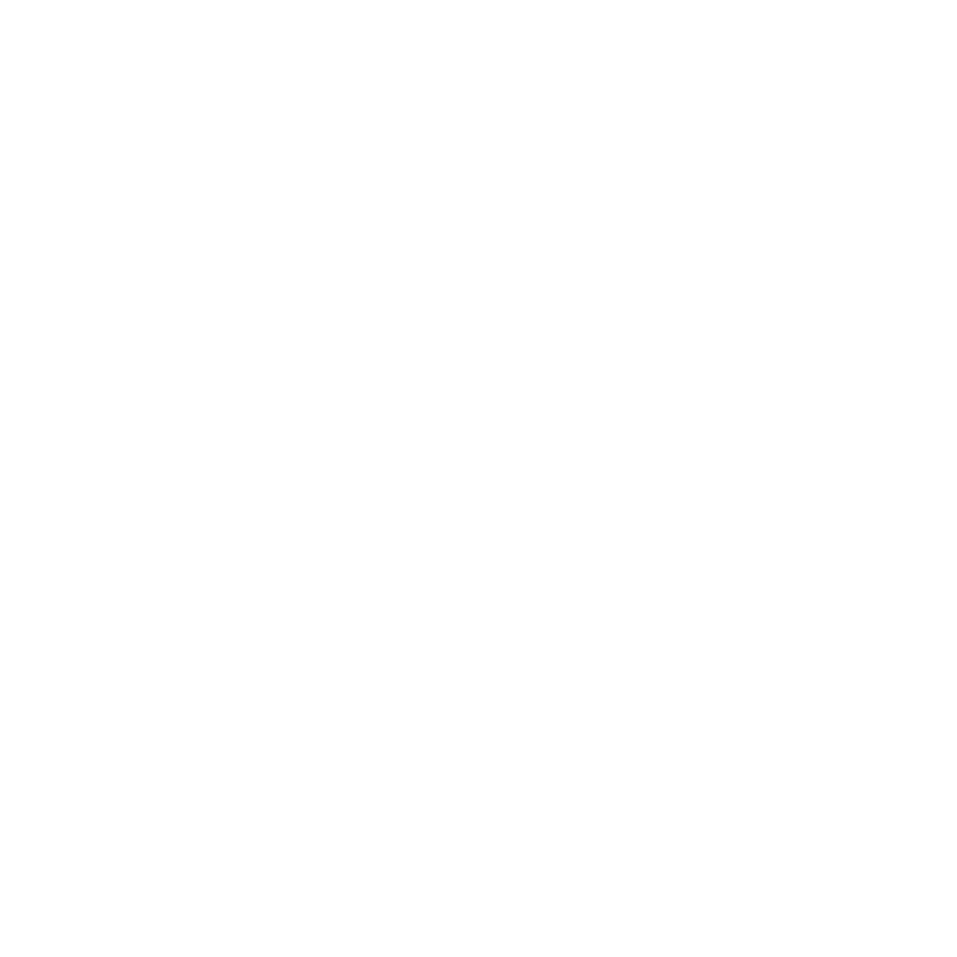 What it does?.

Simplifies financial projections for early-stage businesses.
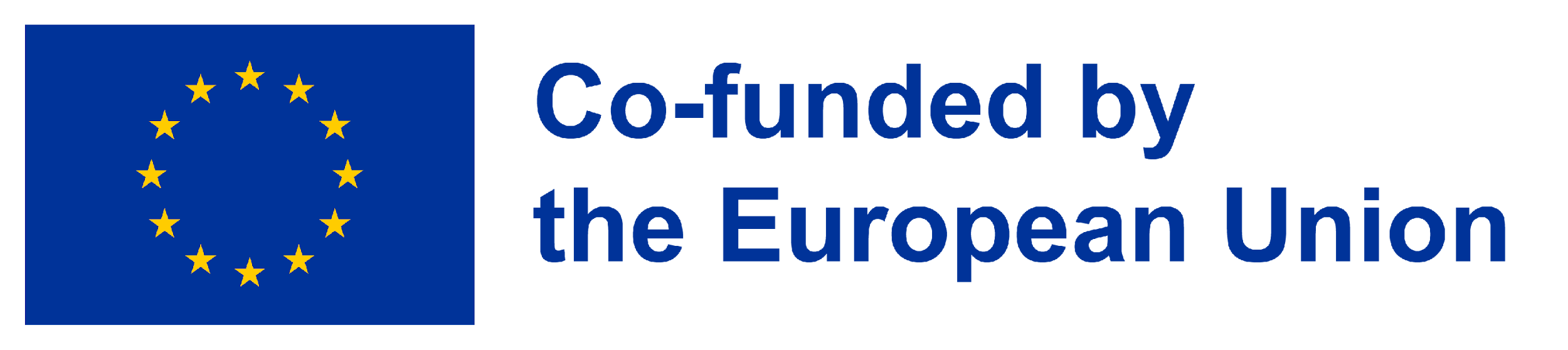 This project has been funded with support from the European Commission. The author is solely responsible for this publication (communication) and the Commission accepts no responsibility for any use may be made of the information contained therein. In compliance of the new GDPR framework, please note that the Partnership will only process your personal data in the sole interest and purpose of the project and without any prejudice to your rights.